TELETRABAJO EN FAMILIA
2° básico 2020.
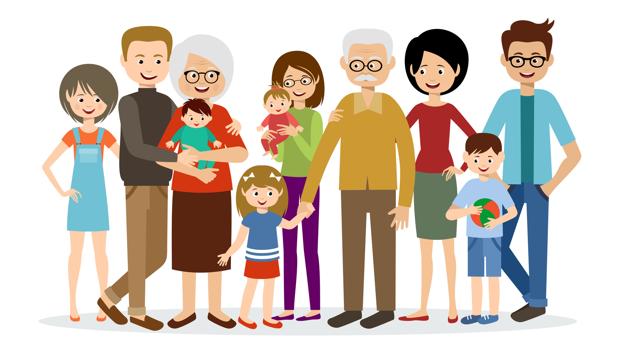 LENGUAJE Y COMUNICACIÓN
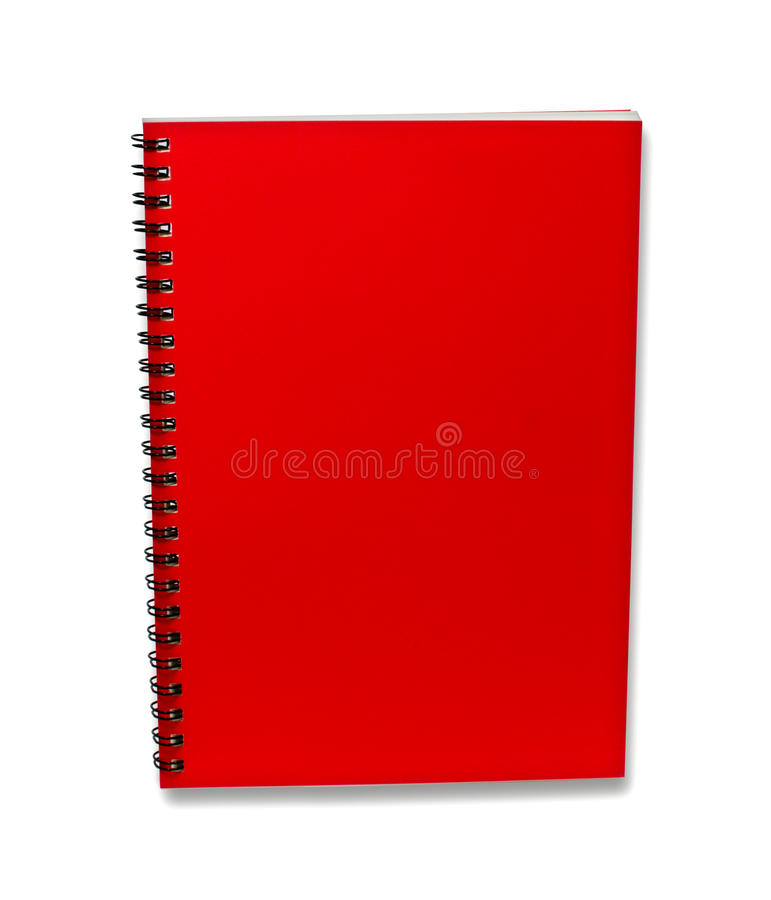 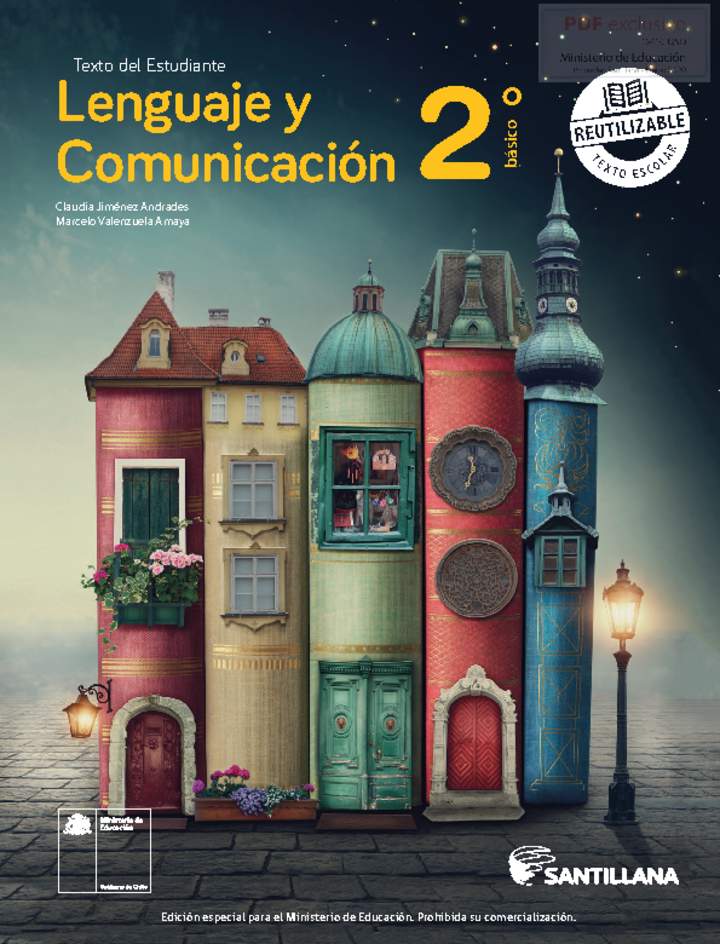 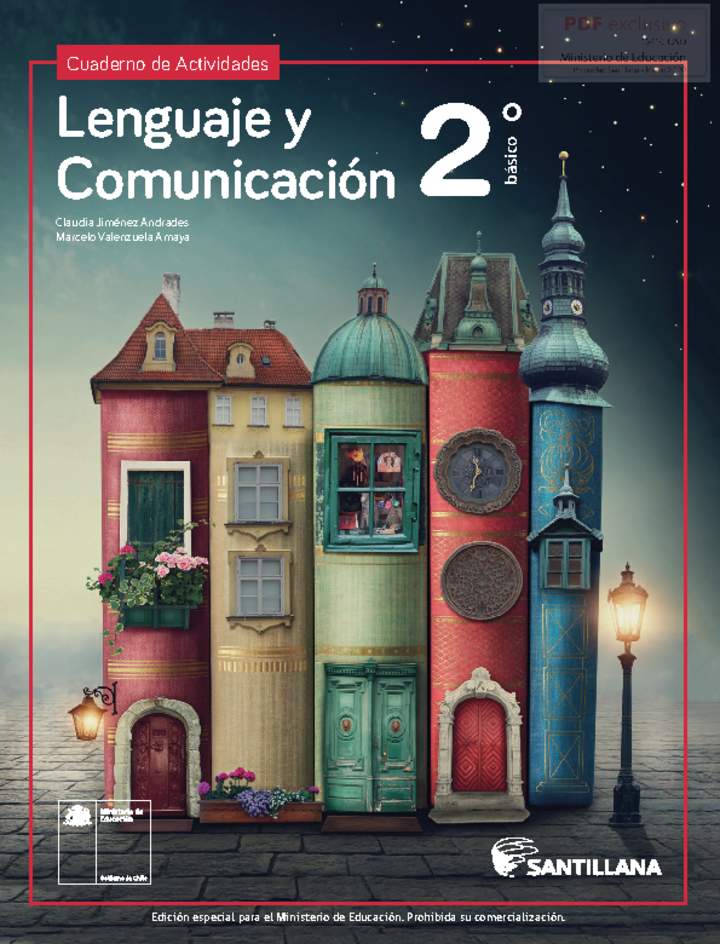 Cuaderno rojo
Texto del estudiante
Cuaderno de actividades
Texto del estudiante
Cuento para leer y comprender:
 “El niño más bueno del mundo y su gato Estropajo”
Cuento para escuchar y comprender : “El gato con botas”
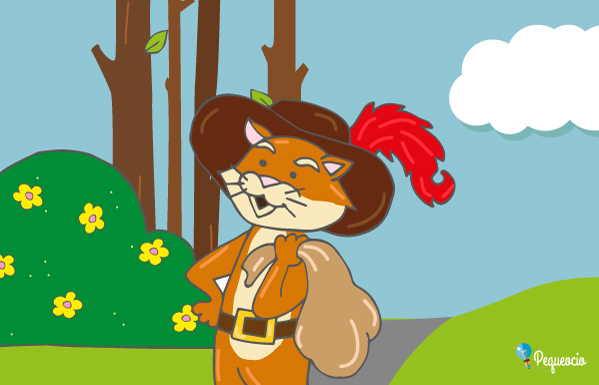 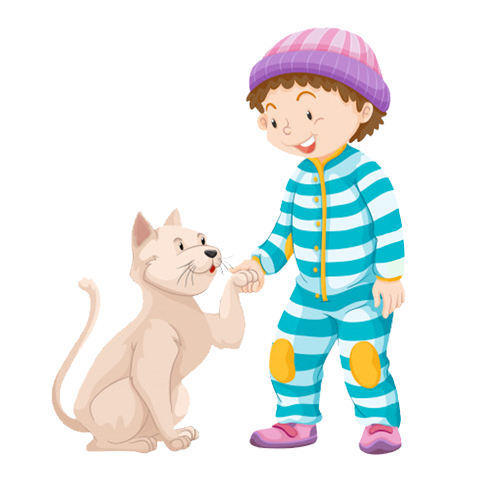 ALGUNAS ACTIVIDADES LAS TENDRÁS QUE RESPONDER EN EL CUADERNO ROJO.
Cuaderno de actividades
Cuaderno ROJO
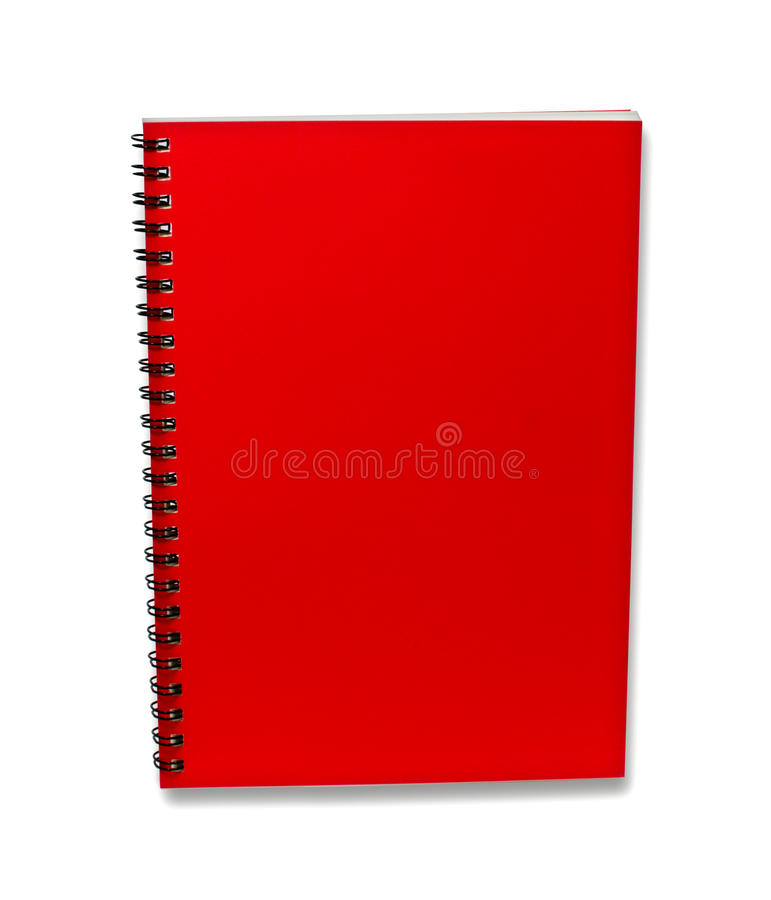 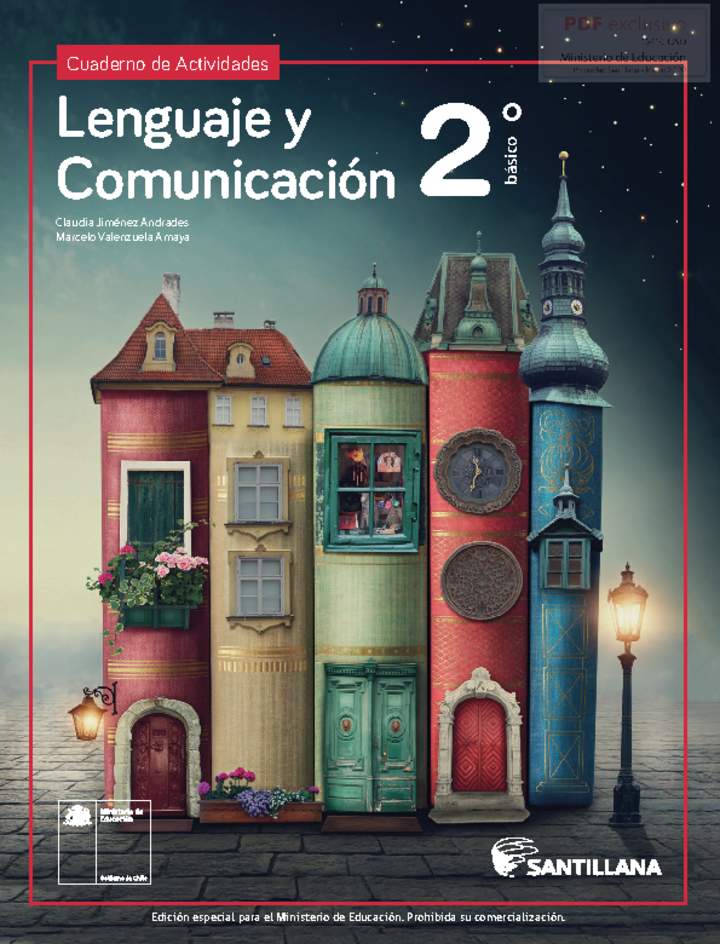 Deberás pegar las guía del ABECEDARIO y la de ADJETIVOS CALIFICATIVOS.
Deberás responder en este mismo cuaderno de actividades.
MATEMATICAS
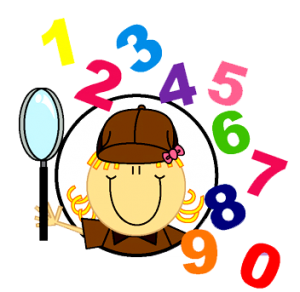 TRABAJO EN EL MODULO
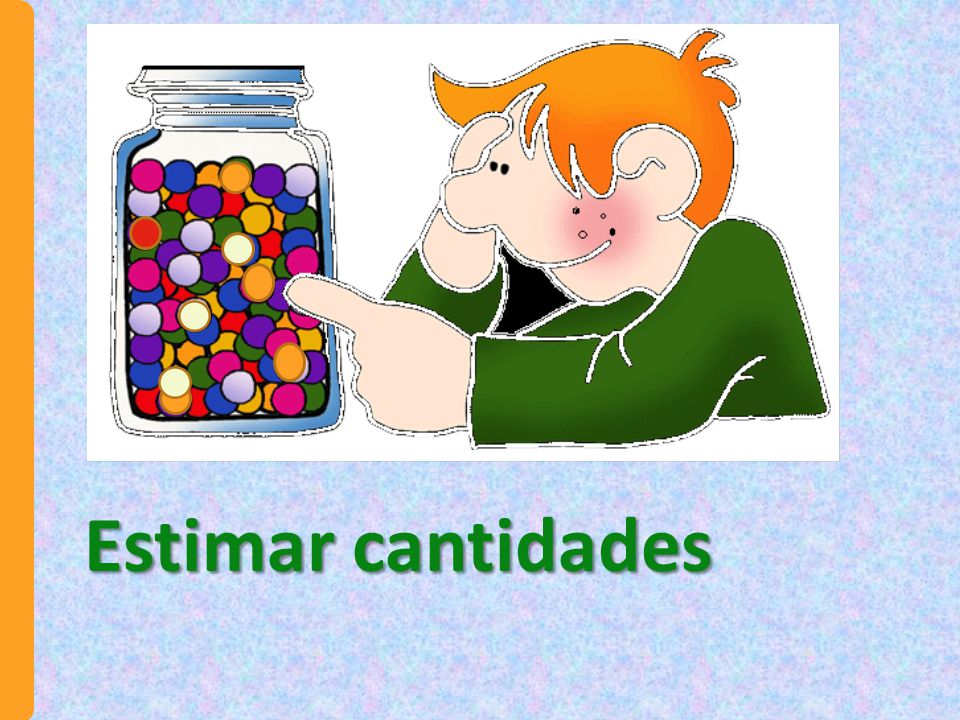 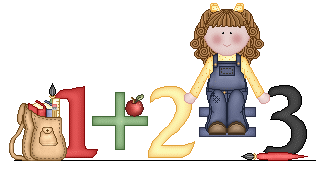 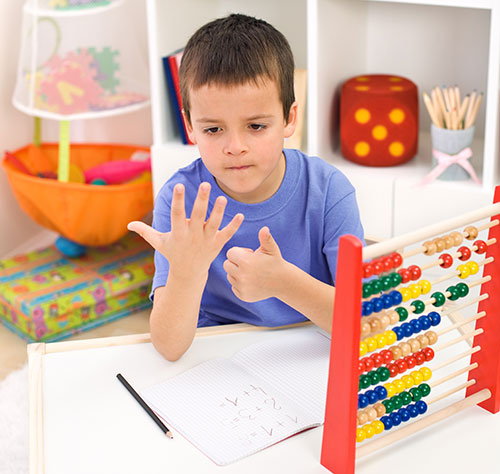 HISTORIA, GEOGRAFIA Y CIENCIAS SOCIALES
Cuaderno amarillo
Texto del estudiante
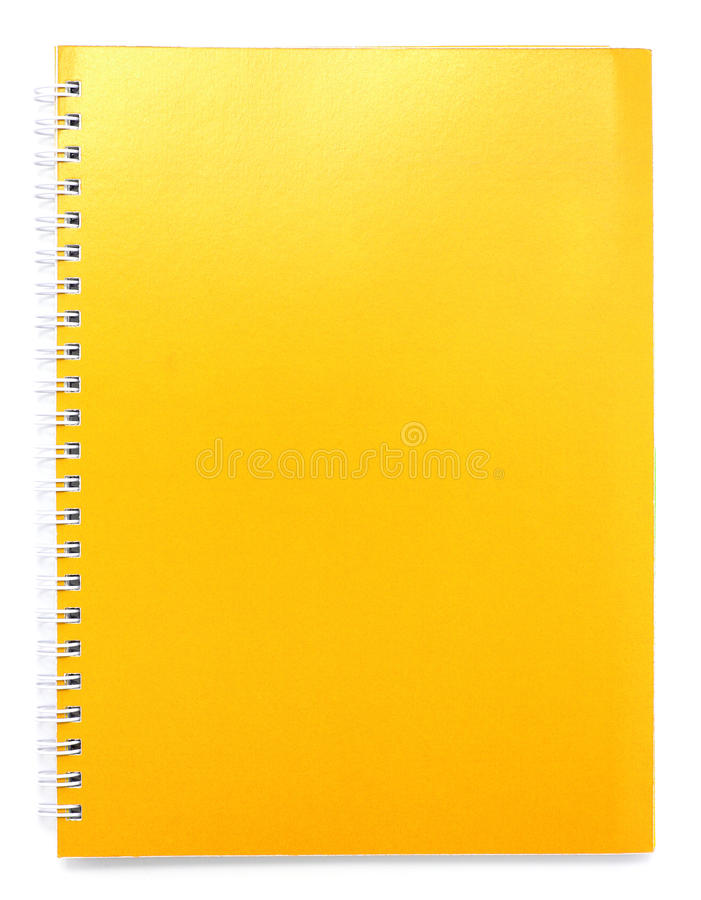 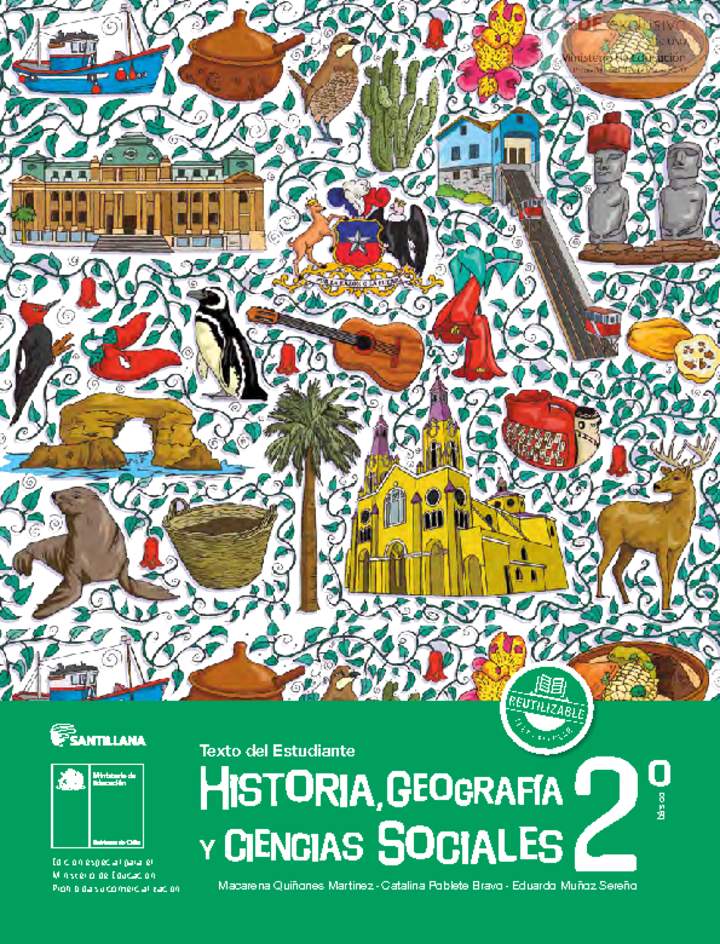 Deberás pegar las guías de DIBUJANDO UN PLANO y PLANOS Y MAPAS.
Antes de hacer las guías observarás el siguiente video: 
https://www.youtube.com/watch?v=3wdLezvyPQI
Deberás realizar actividades del libro.
CIENCIAS NATURALES
Cuaderno de Actividades
Texto del estudiante
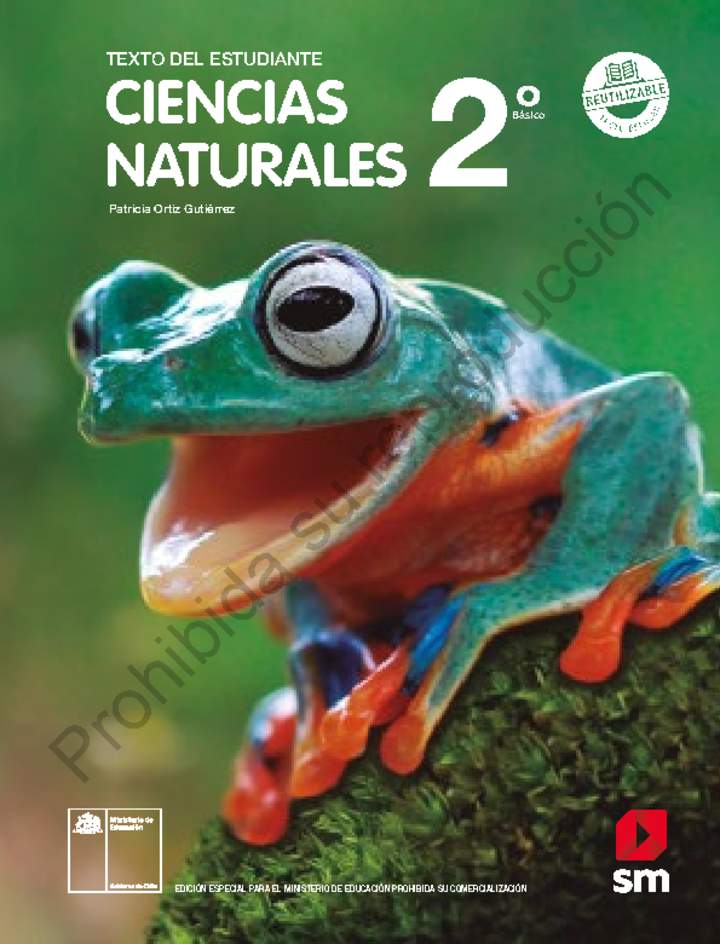 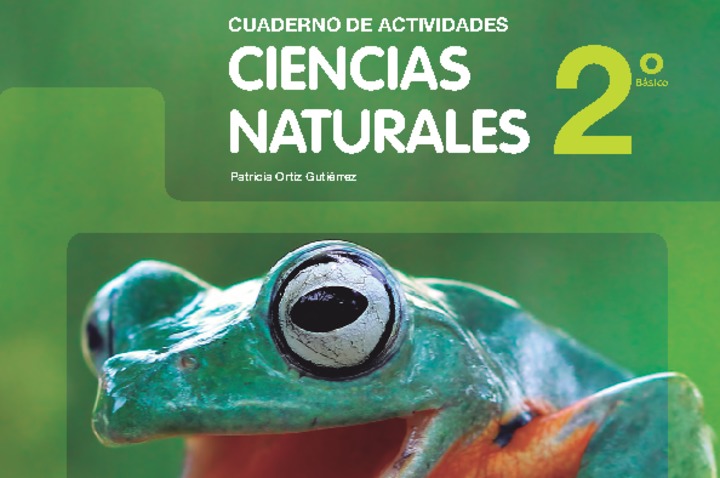 Deberás realizar actividades de estos dos libros.
Para apoyarte en tus actividades, observa los siguientes videos:
https://www.youtube.com/watch?v=w8PnlLptHXE
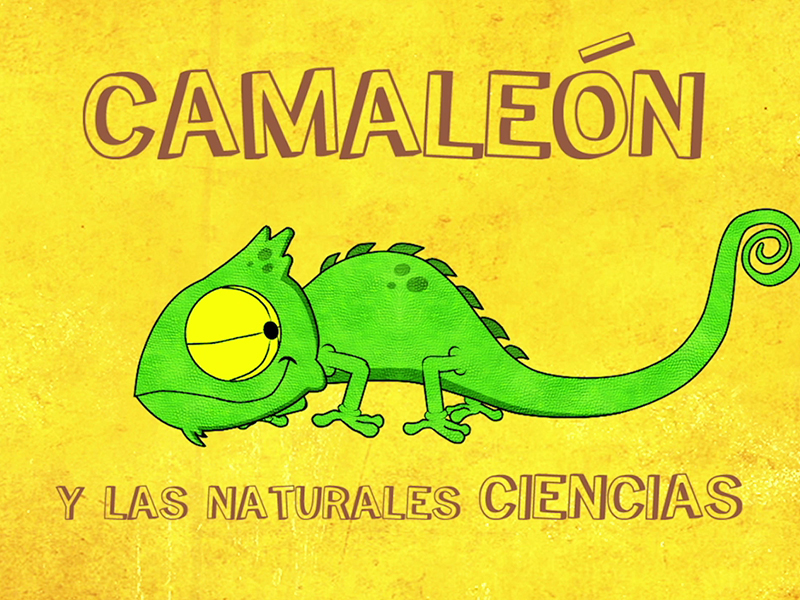 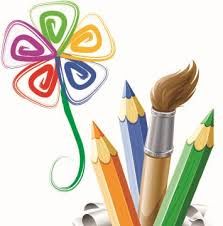 ARTES VISUALES
Actividad: 
1.- Observar el video que se adjunta sobre los PAISAJES CHILENOS. 
https://proyecto.webescuela.cl/sistema/webclass/home/recursos/resource/15/audiovisual/508573_15_qUpK6O6m_las45maravillasdelmundosondechile.mp4
2.- Luego de haber observado el video, tendrás que hacer un COLLAGE sobre PAISAJE CHILENO, el paisaje que decidas hacer puede estar en el video o puede ser otro a tu elección (que hayas observado en revistas, diarios o en internet).
La siguiente dirección de internet es para que observes como se realizan los collage: https://www.youtube.com/watch?v=jWjmVYNPFQo.
3. Materiales para realizar el collage: 
1 hoja de block grande.
Recortes de papel de colores (para el fondo del collage).
3 recortes de revista (mínimo) de objetos que puede tener el paisaje.
Pegamento.
Tijeras.
EJEMPLOS DE COLLAGE:
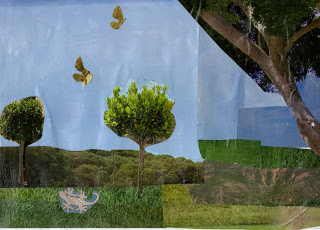 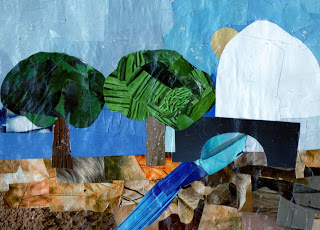 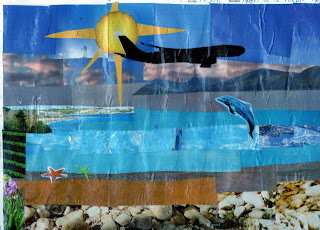 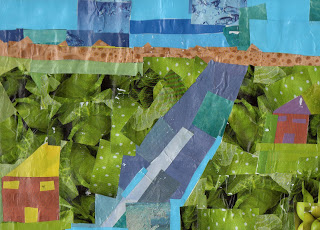 MUSICA
Práctica la canción cantando y realizando los movimientos corporales, mientras observas el video.
COREOKDS - el baile del cuerpo -DIVERPLAY
https://www.youtube.com/watch?v=z6DoPp-LkTA

CANCION “El baile del cuerpo”
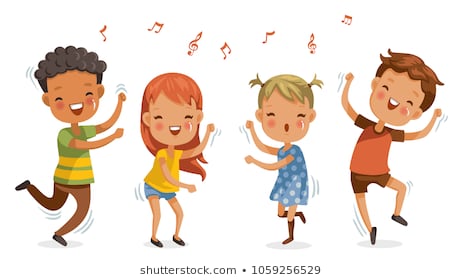 TECNOLOGIA
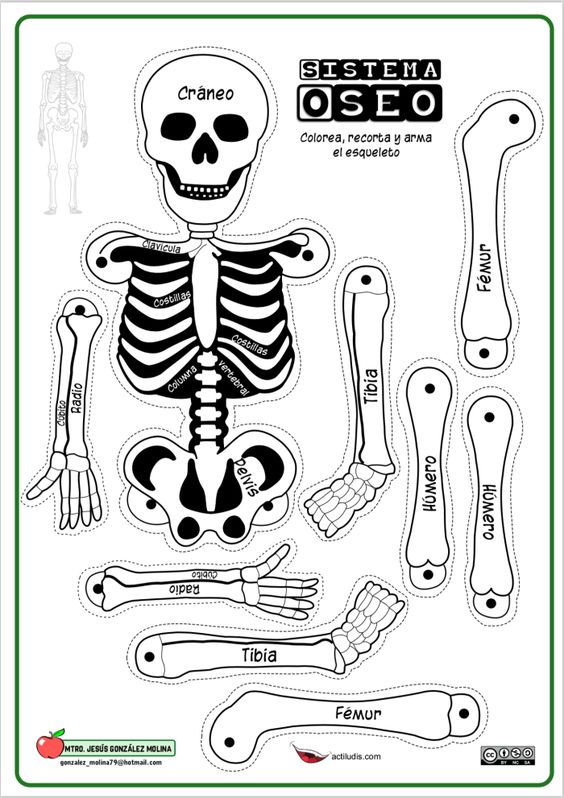 Actividad: Arma este esqueleto usando 
clip-mariposa.